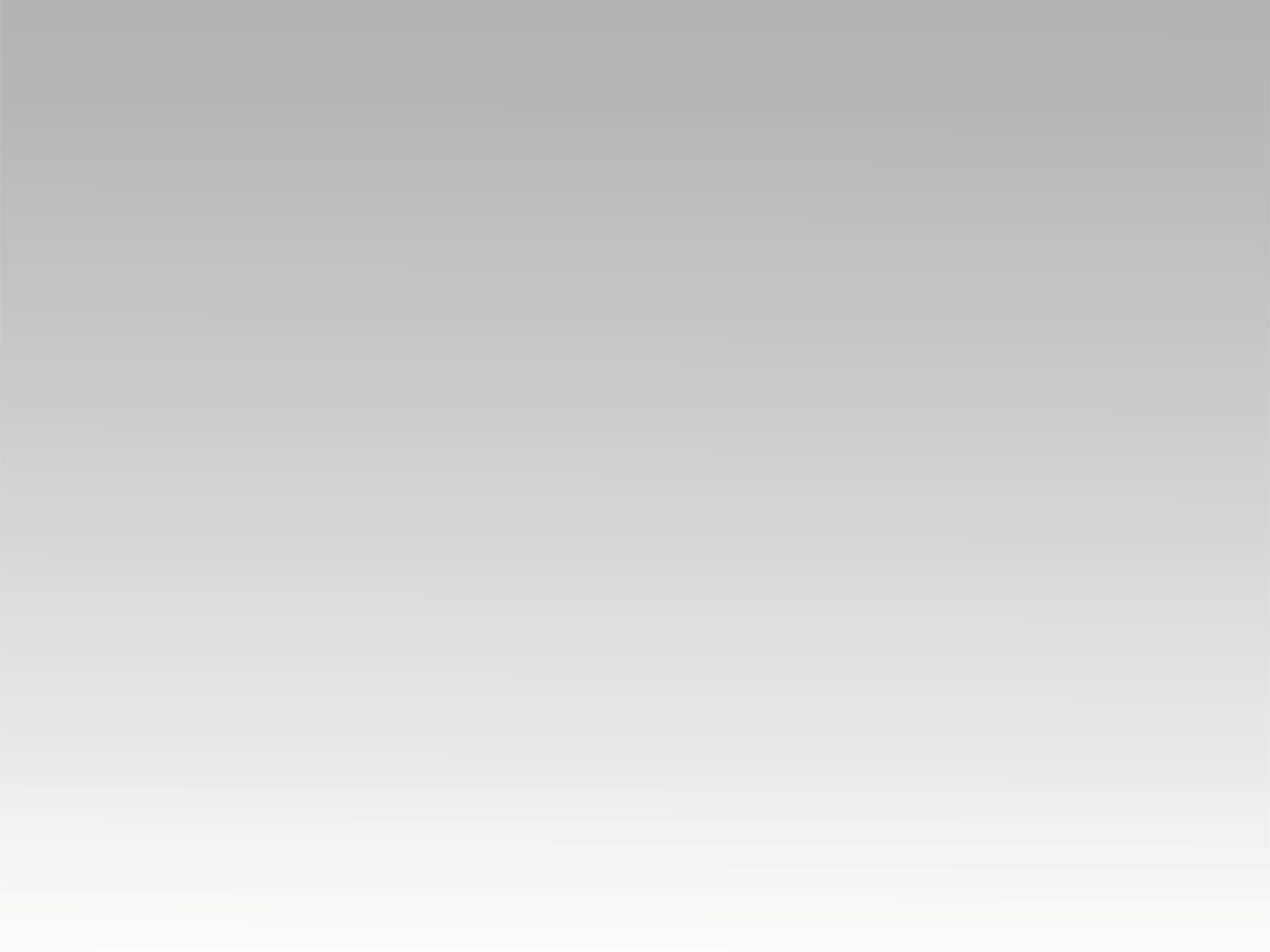 ترنمية 
حكمة الله العلي كيف تقسو؟
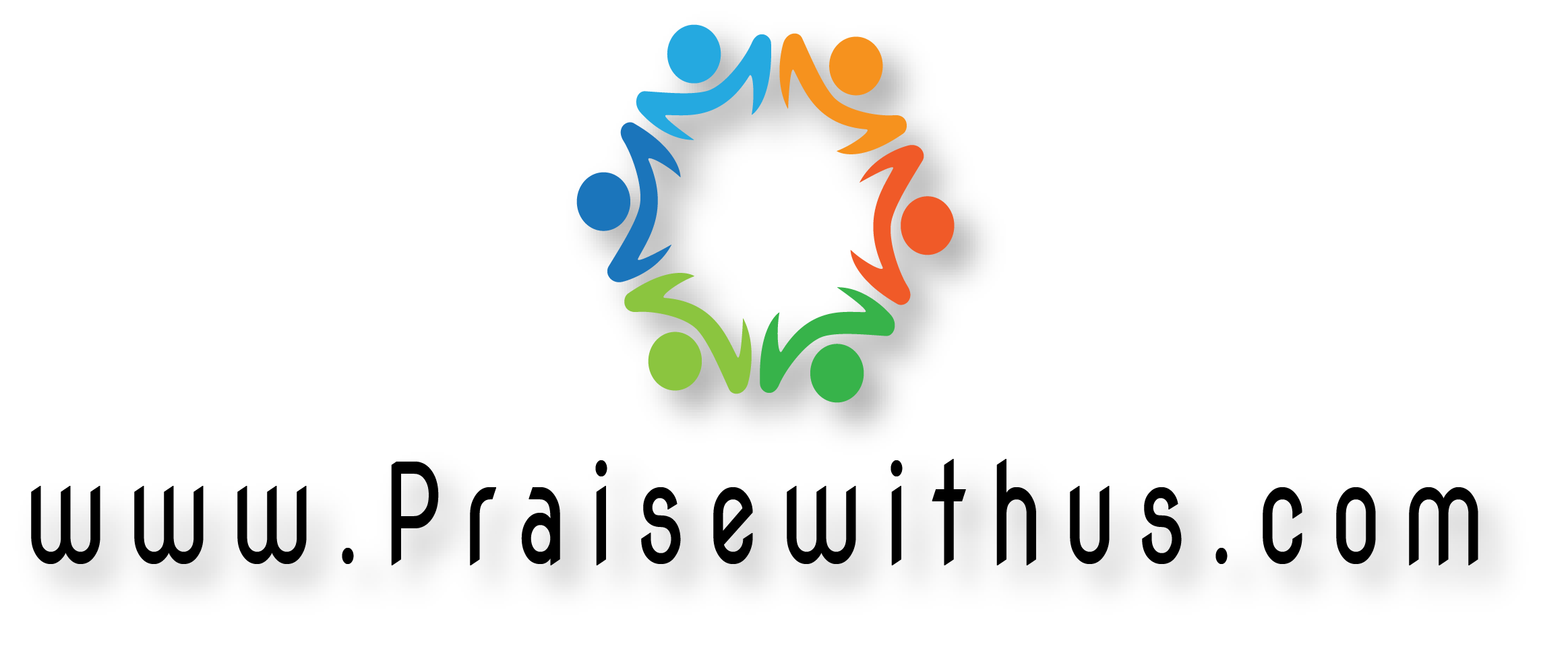 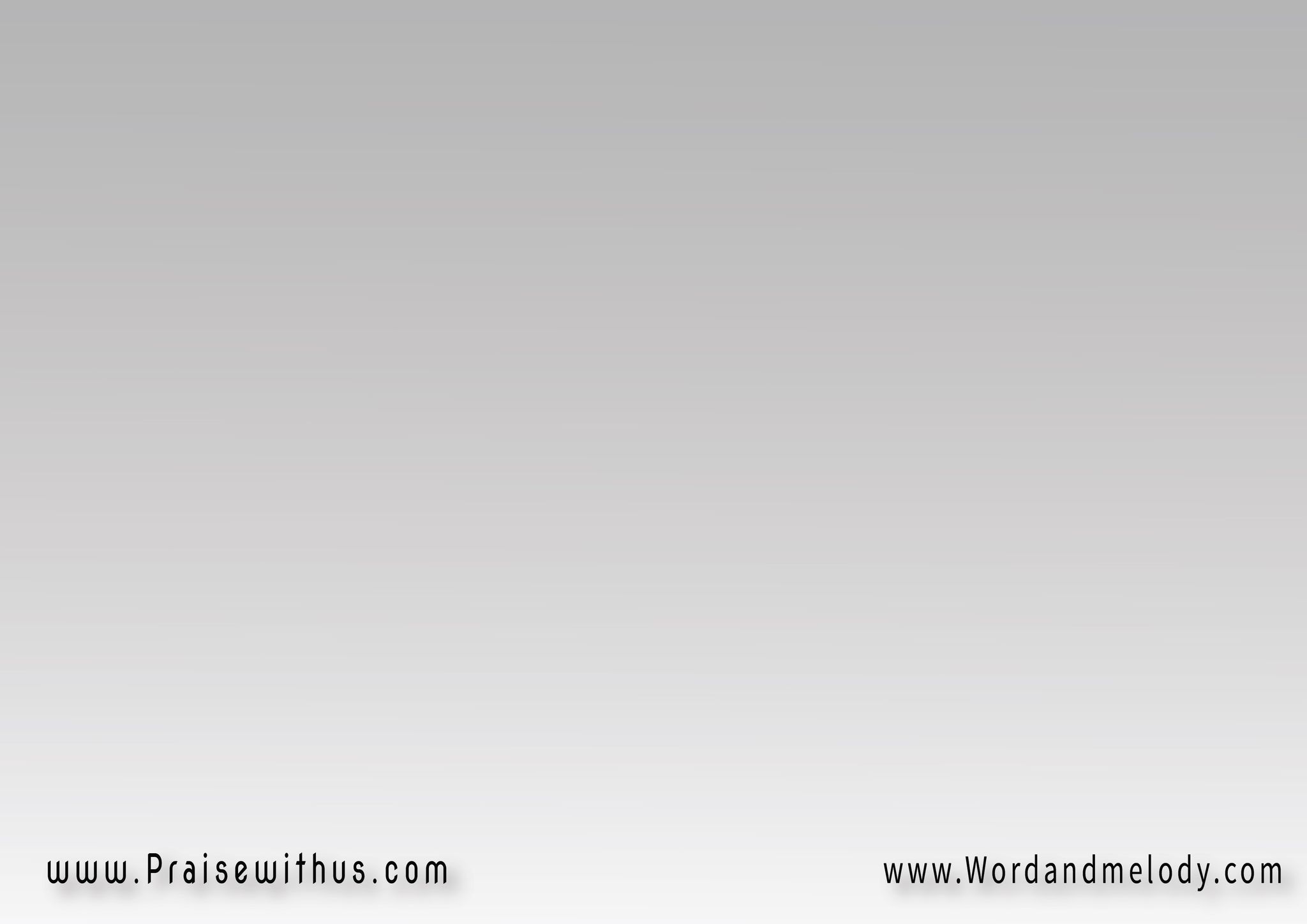 1- 
حكمةُ الله العلي كيف تقسو 
حاشا كلاقلبه الصالح جدًا ألا يحنو 
صاح مهلا
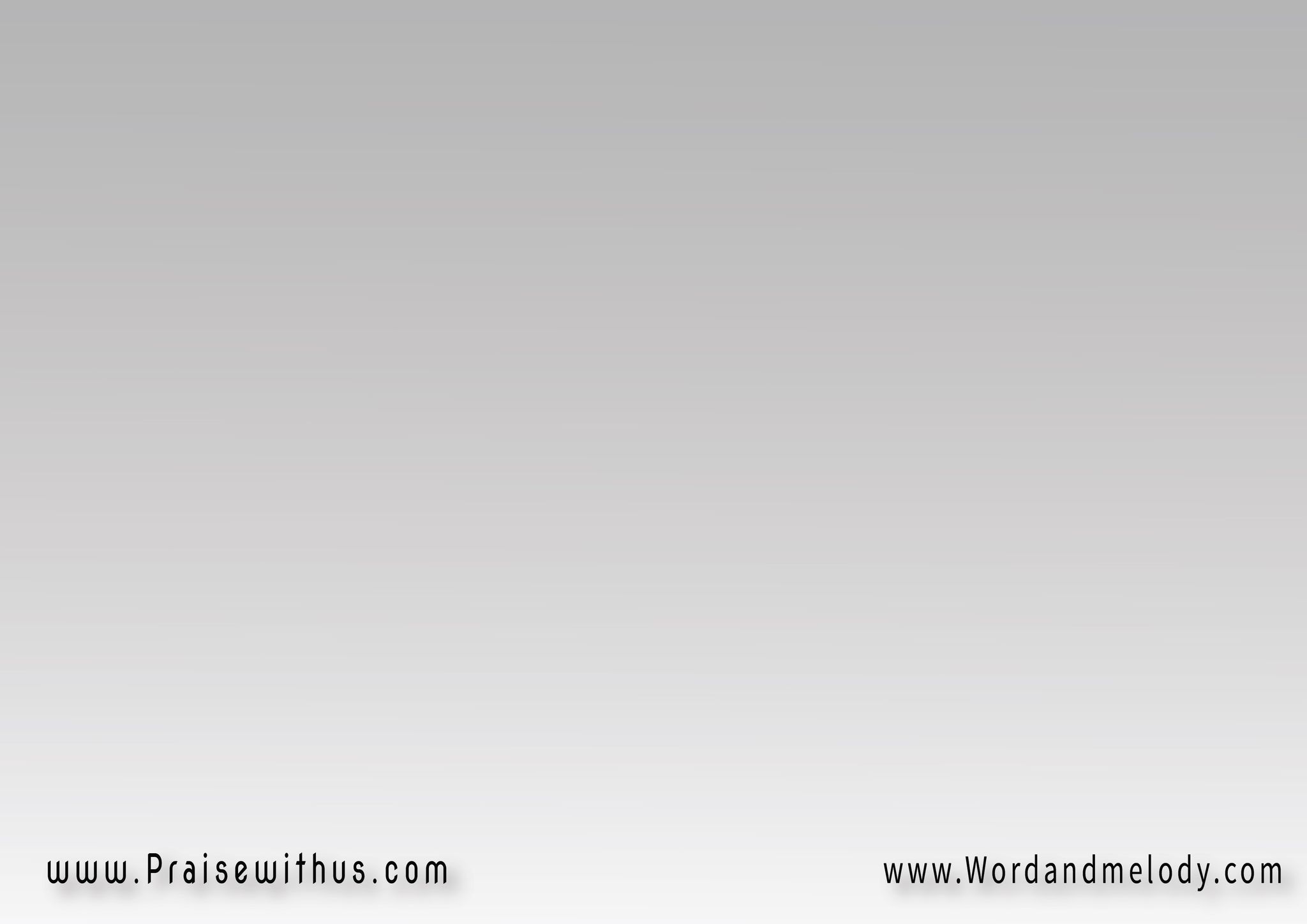 أنت لا تفهم ما يُجريه حقًا 
(هو يدري)2كل ما يعمل فهو الحق صدقًا 
(لستَ تَدري هُو يَدري)2
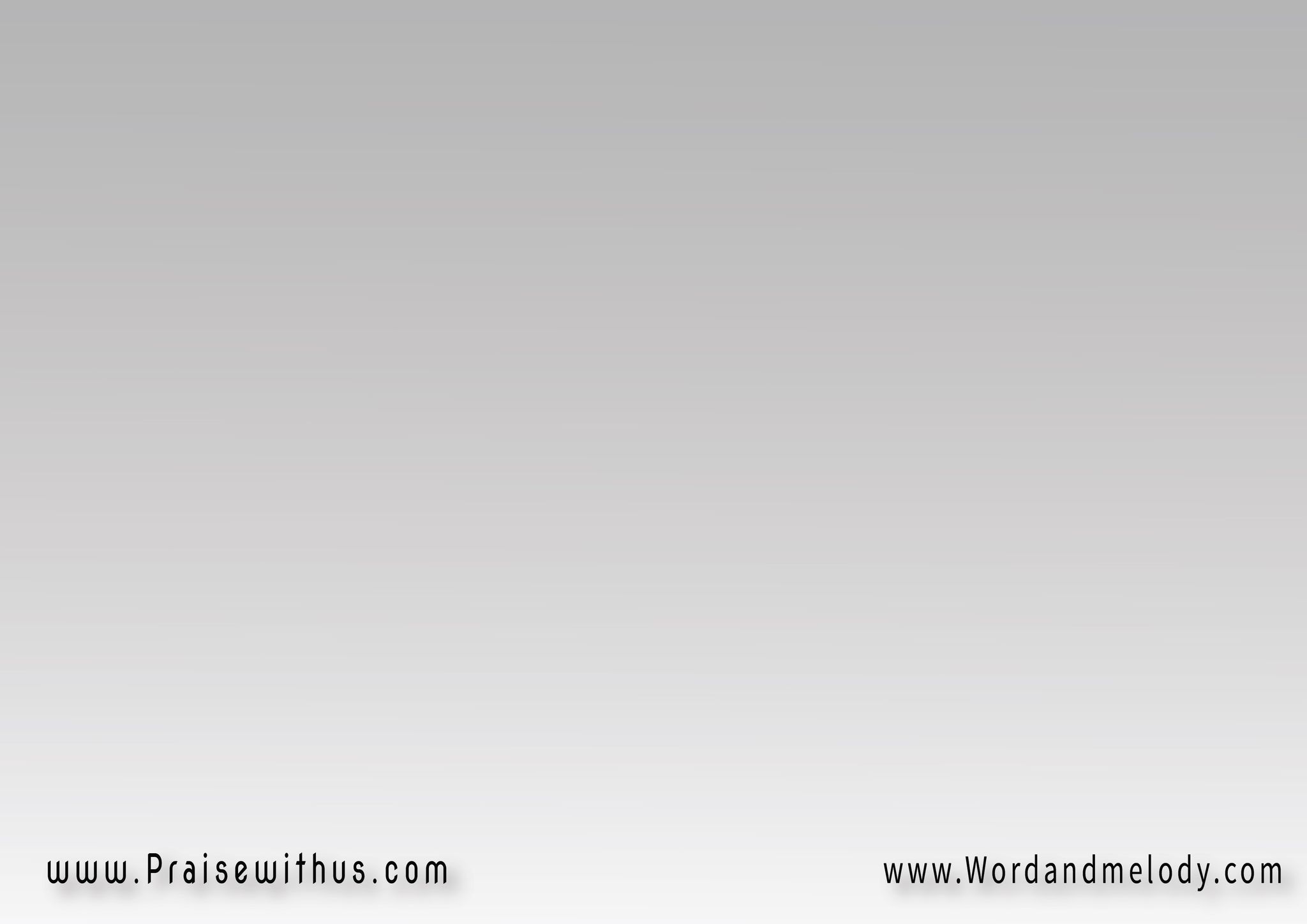 2- 
هو يدري دائمًا كل الصلاح 
 لنا جدًاإن أفكاره تعلو عنك صاح 
 عنك جدًا
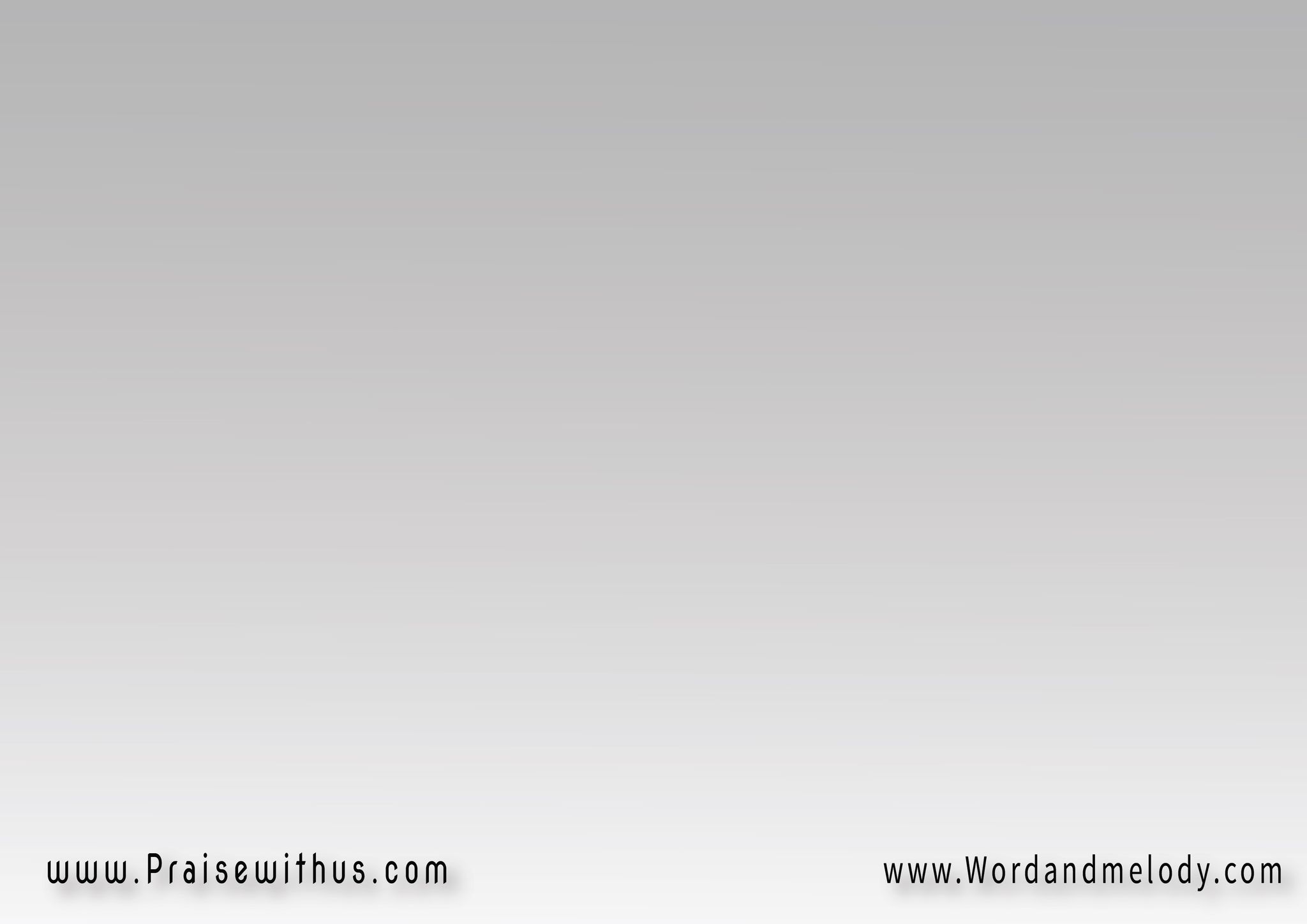 حين يُظلم الطريق لا تَراه 
(لستَ وَحدك)2يهدي أقدامك في السير وراهُ 
(دَعهُ قَبلك يَهدي دَربك)2
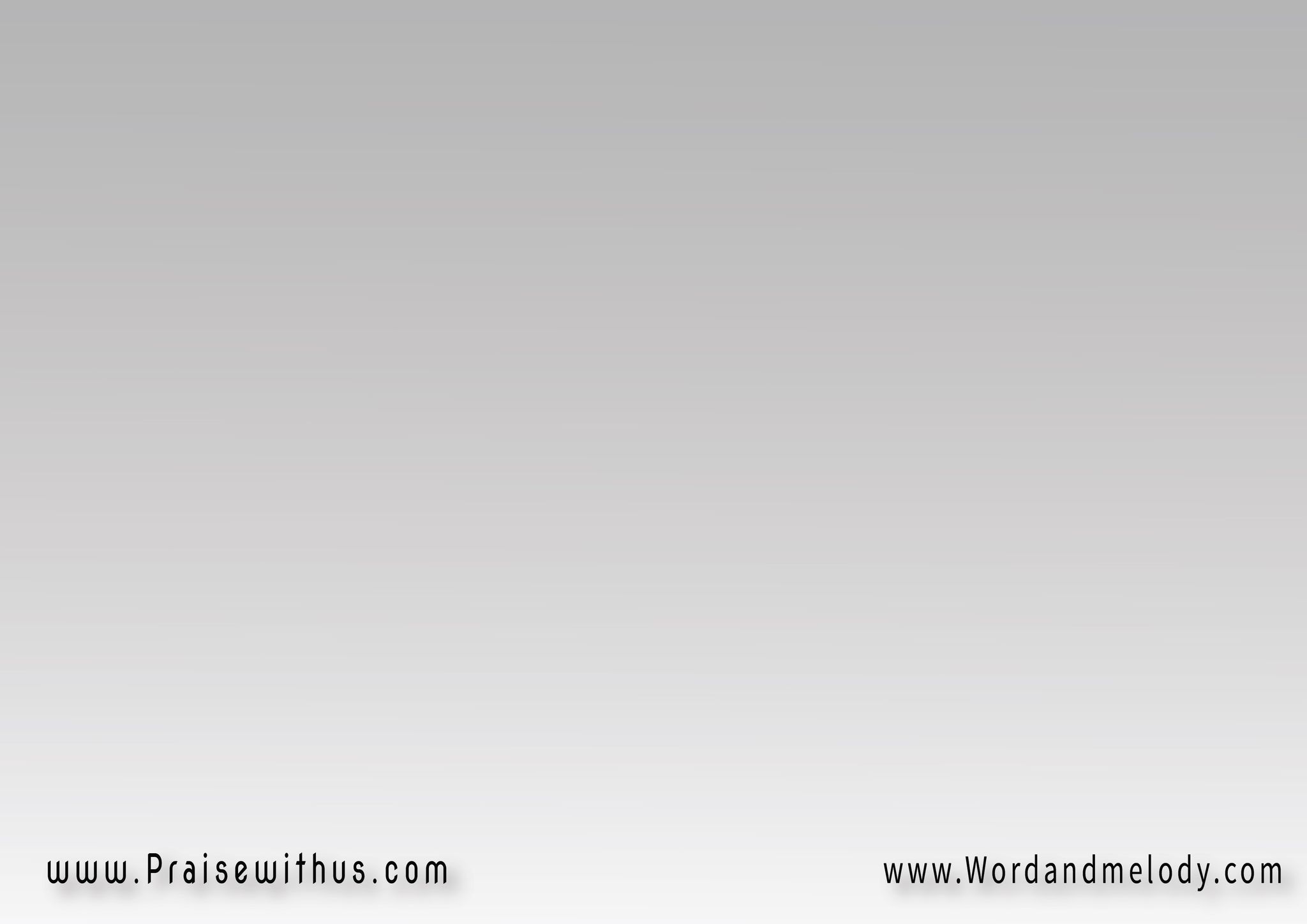 3- 
صاحبُ العرش يُدير الكون طرًا 
في عنايهالغد يدريه بل يجريه 
أمرًا للنهايه
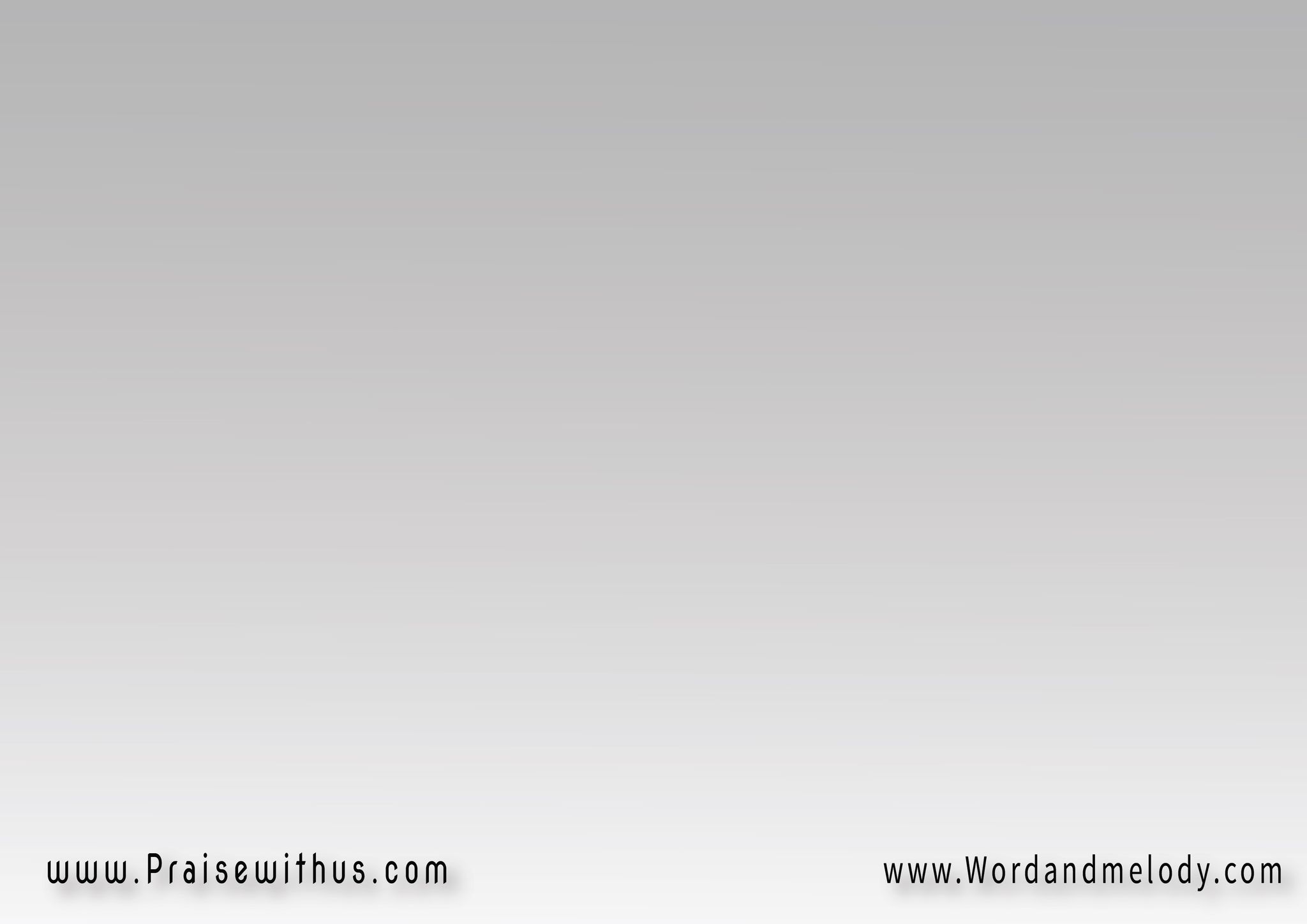 كل شيء يعمل للخير حتمًا 
(هو يُجري)2فليكن فينا الرجاء فيه دومًا 
(هو يَدري كُلَّ أمر)2
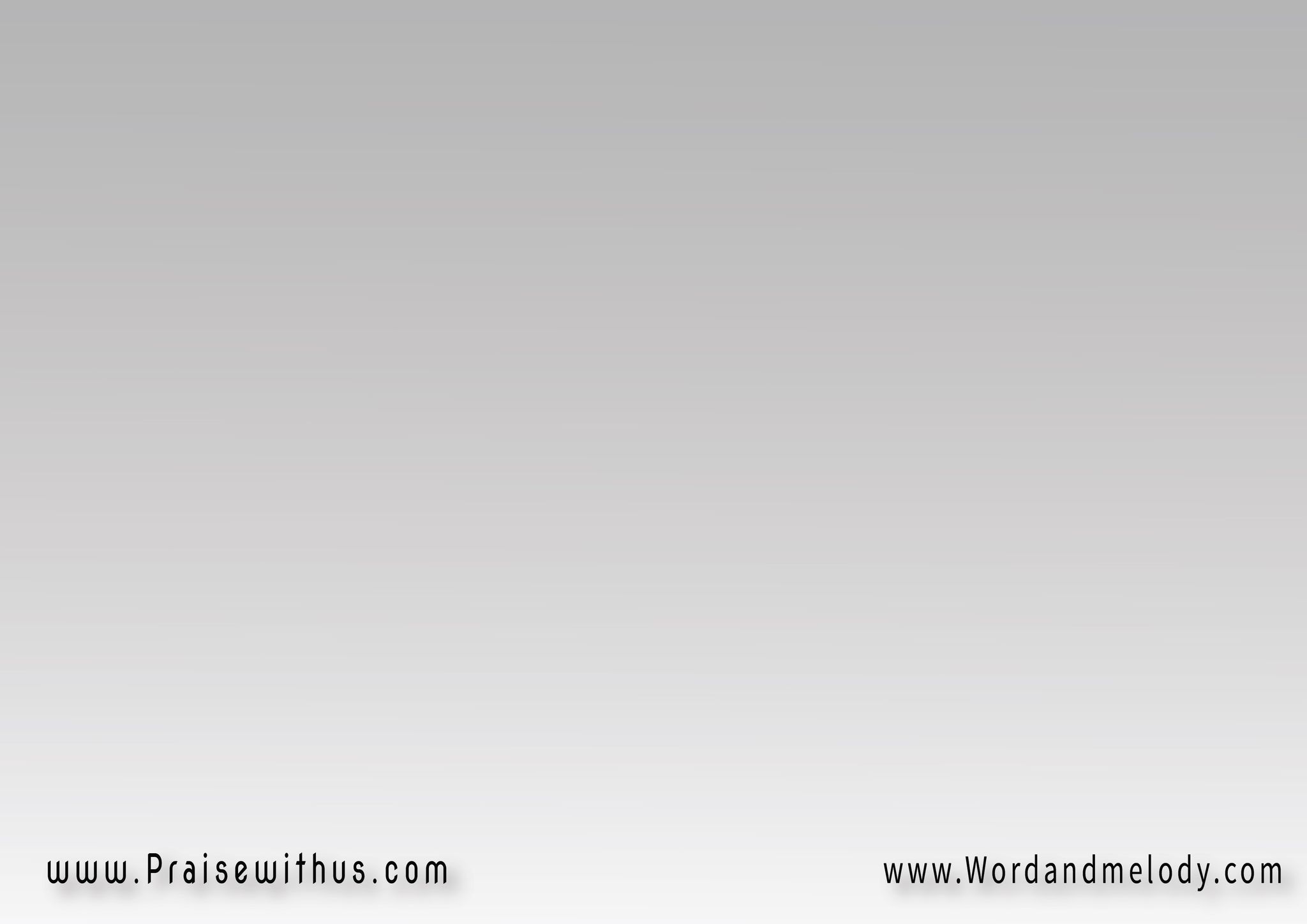 4- 
حين لا تفهم ما يجري صديقي 
ثق وآمنحين لا تُدرك معنى للطريق 
هو ضامن
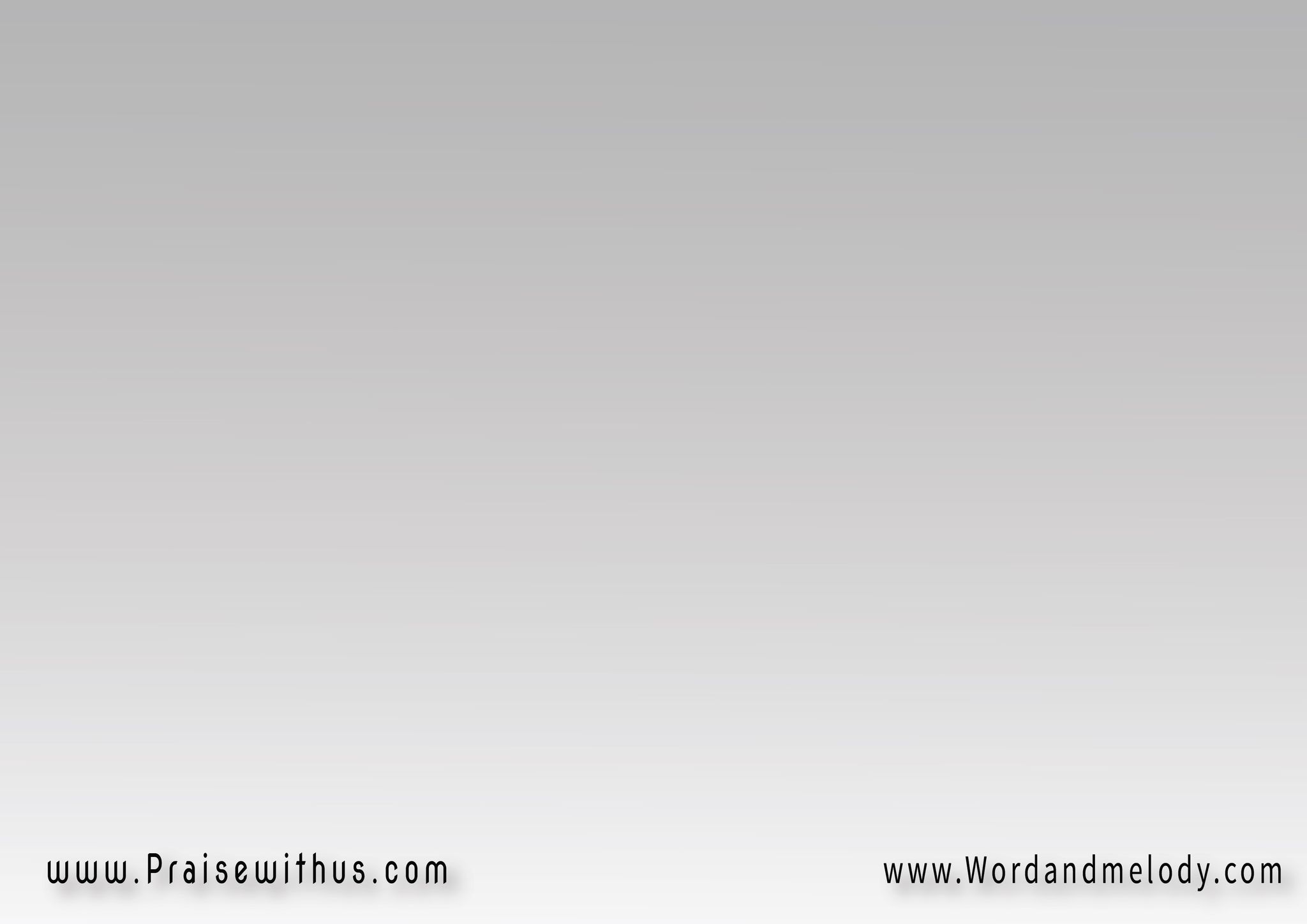 ثق بحُب خالص بلا حدود 
(في المسيح)2من فدى حتمًا سيُعطي كل جود 
(ذا حبيبي يا حبيب)
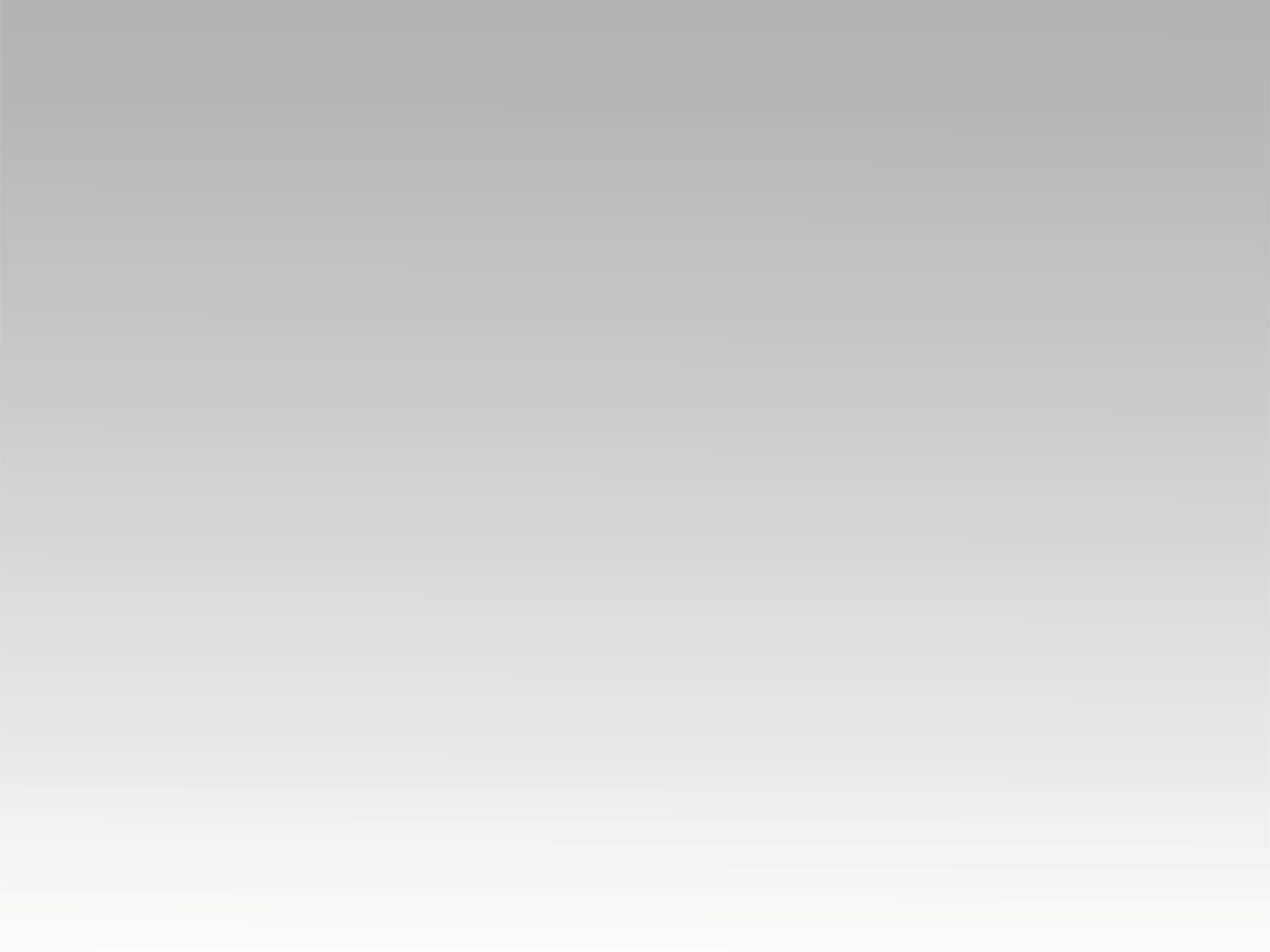 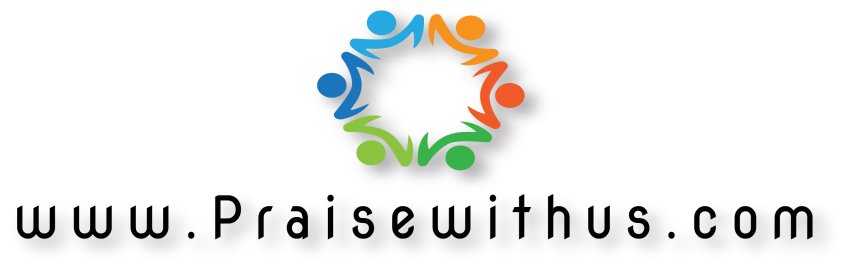